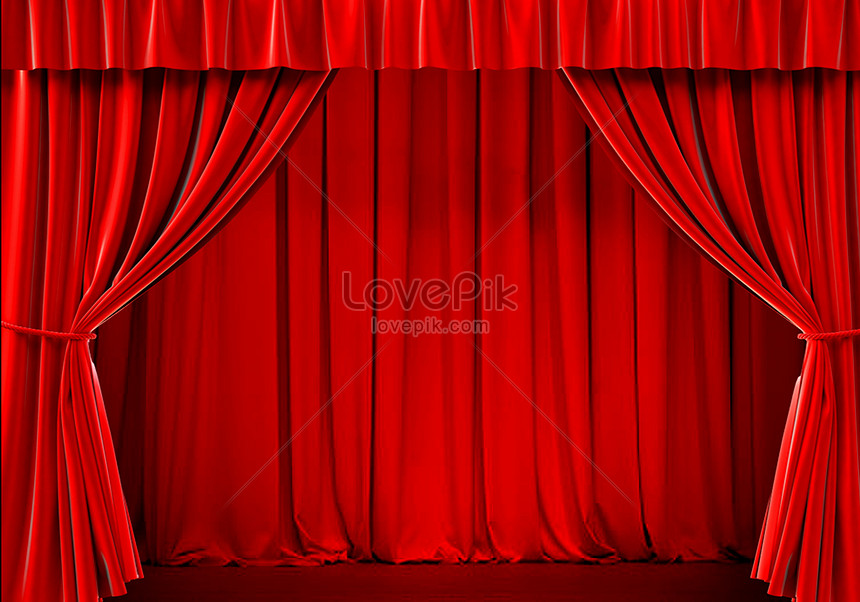 WELCOME
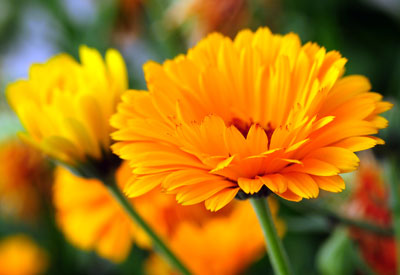 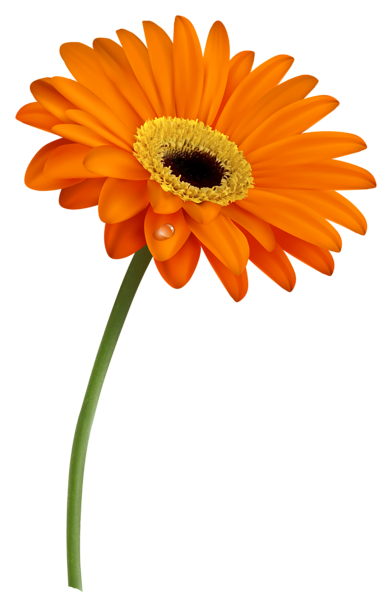 Uttam Kumar Das
Assistant Teacher
Taragonj Gov. Primary School
Kapasia, Gazipur.
Mobile no: 01715535350
E-mail: at.uttamkumardas.pt@gmail.com
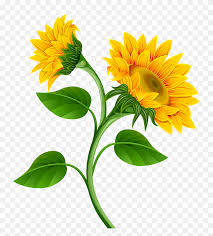 Class: Three
Subject: English
Time: 40 minutes
Date: 07/11/2020
Lets see some pictures
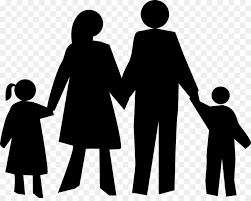 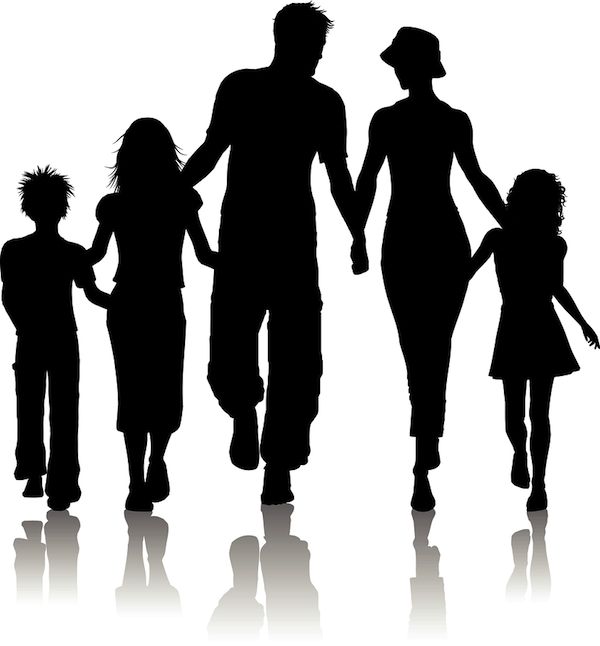 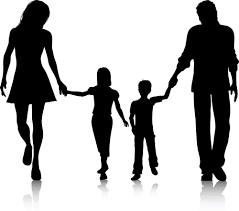 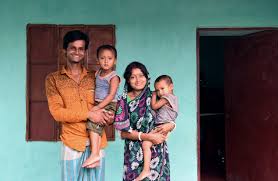 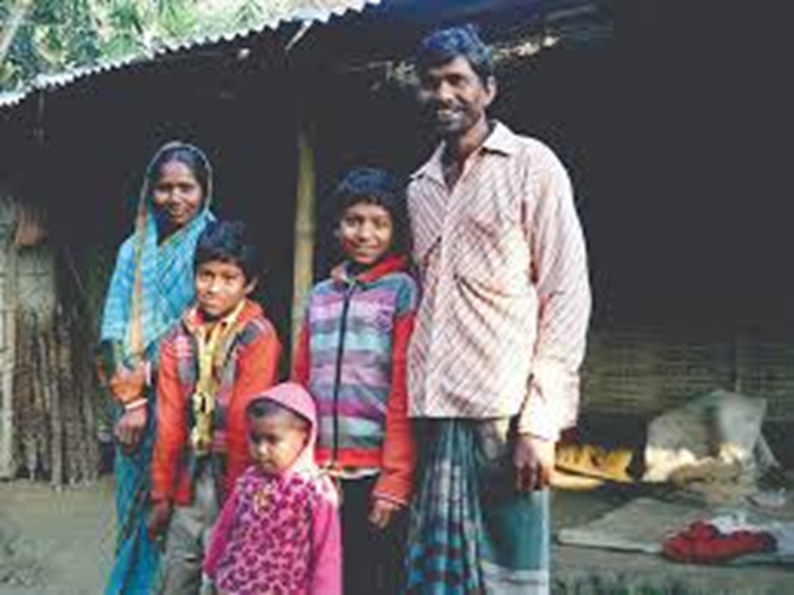 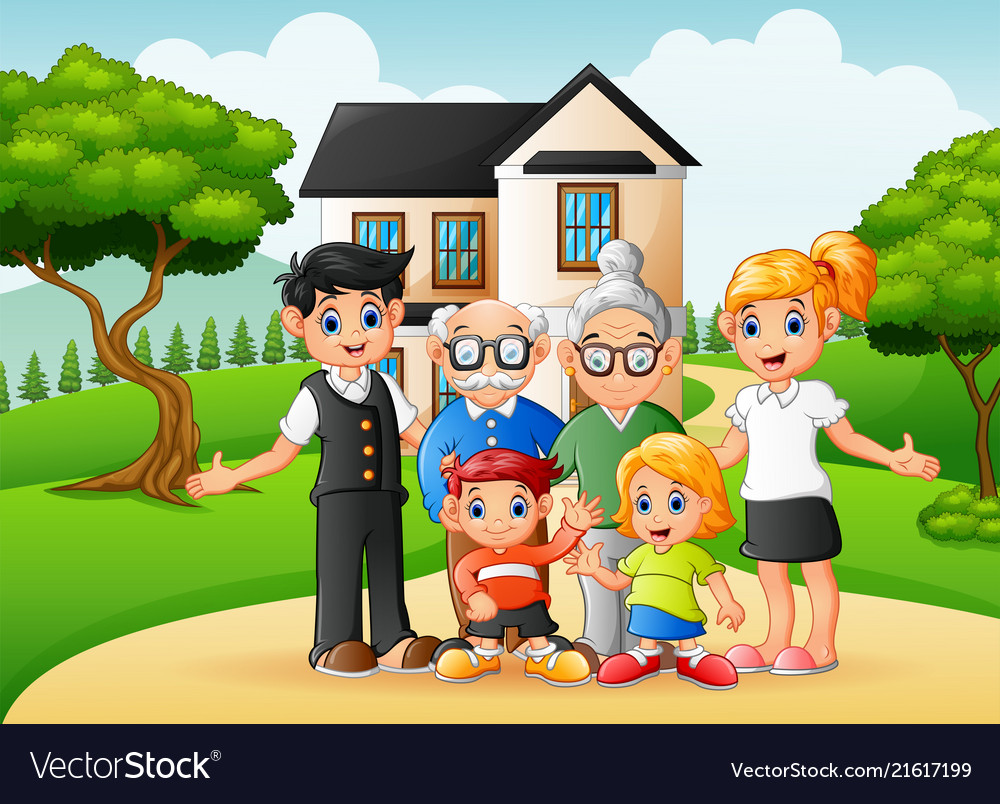 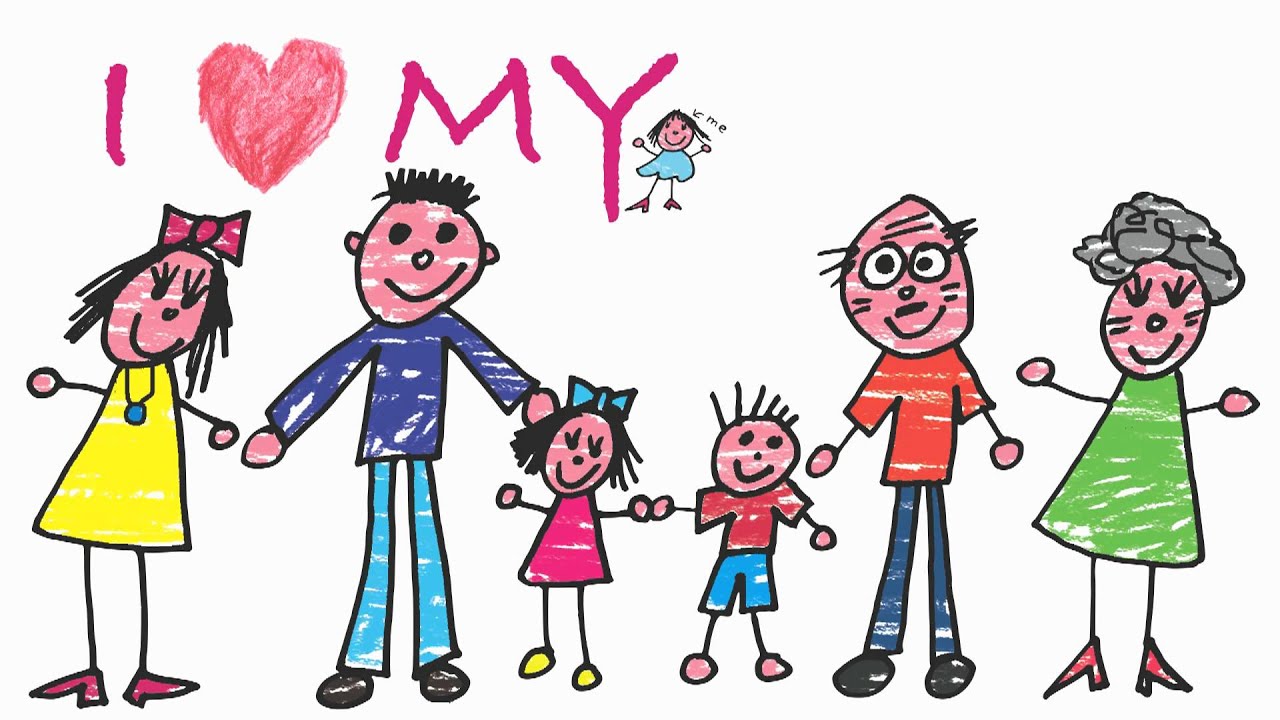 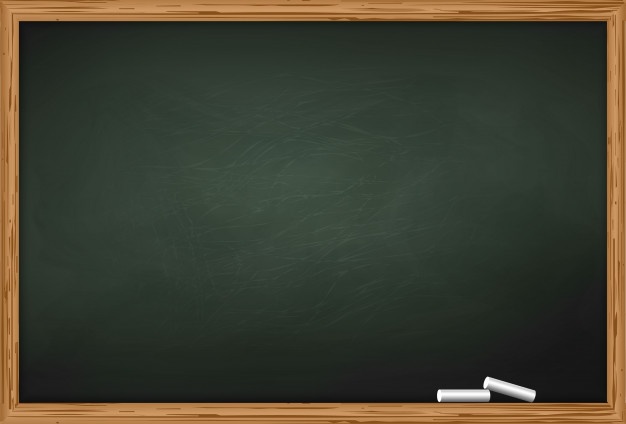 My family
Learning Outcomes:
Students will be able to
 
4.3.1 enjoy and understand simple stories.
5.1.1 read simple paragraphs.
10.1.1 Write short and simple paragraph by answering a set of questions.
New Words
People
Persons
Teacher
Person who teaches
Banker
Person who works in a bank
Year
About  365 day or 12 month
Old
Age
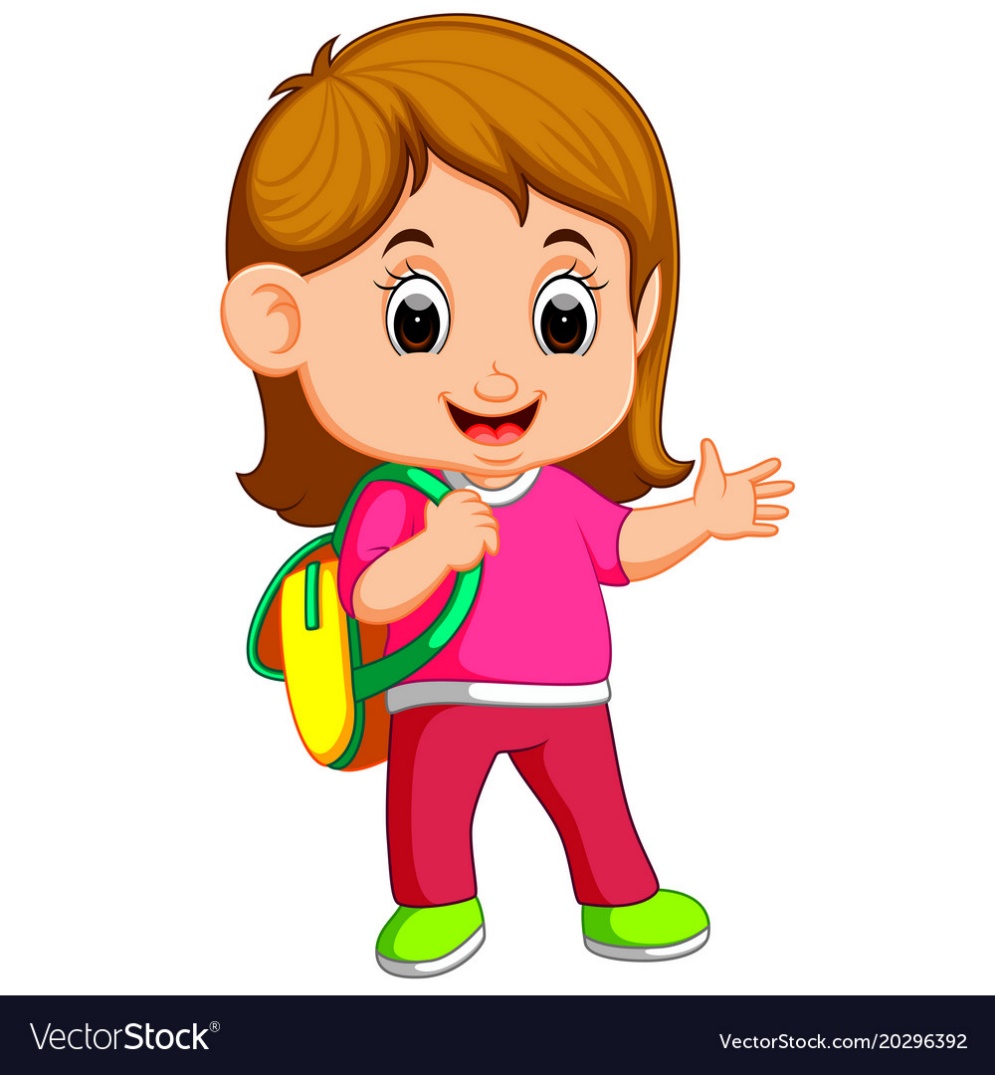 I’m Tisha. I’m a student. I’m in class 3.  
.
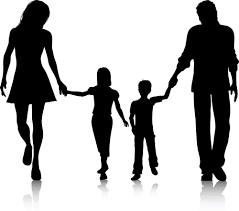 There are four people in my family.
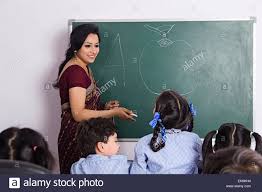 My mother is a teacher.
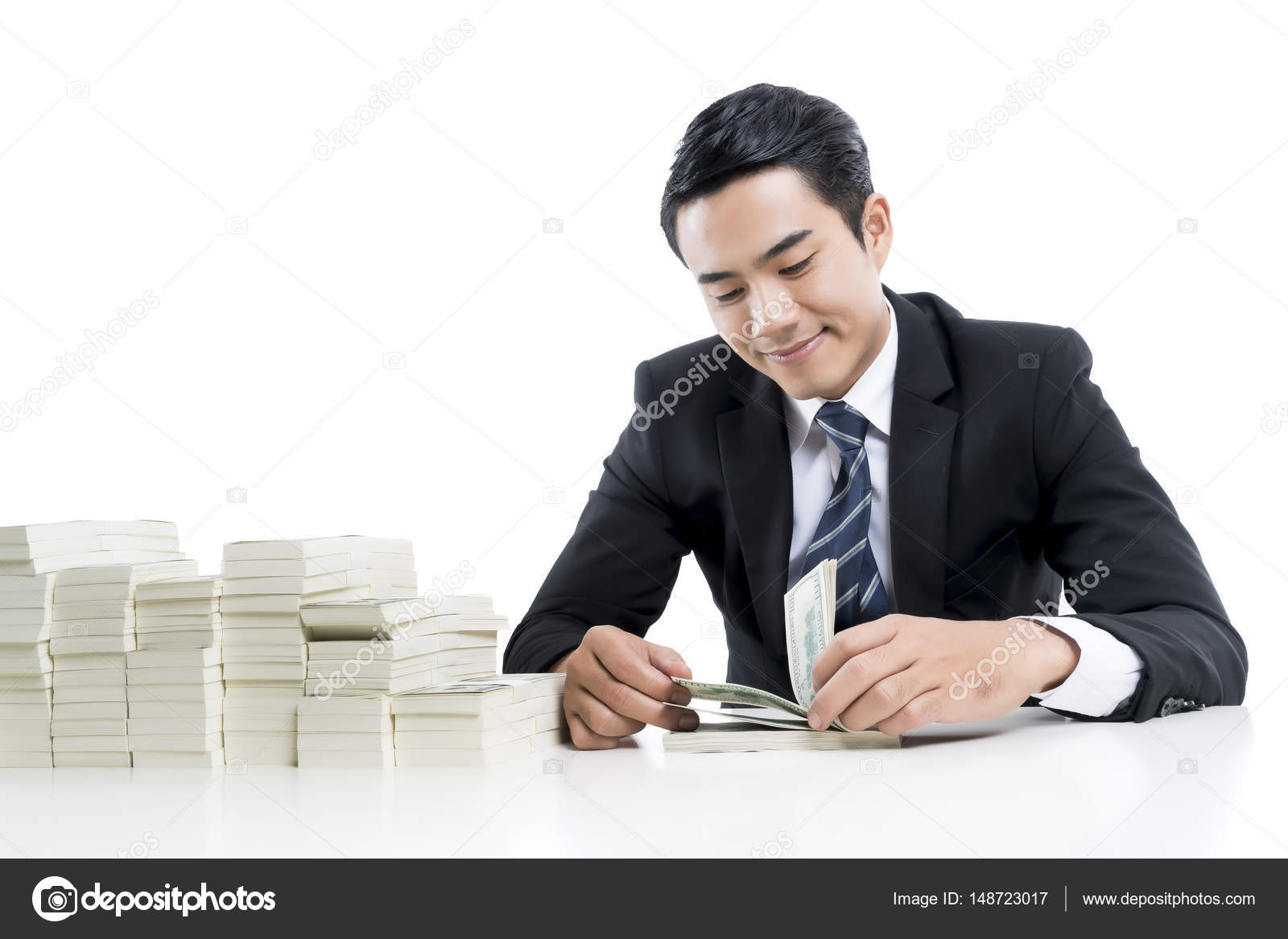 My father is a banker.
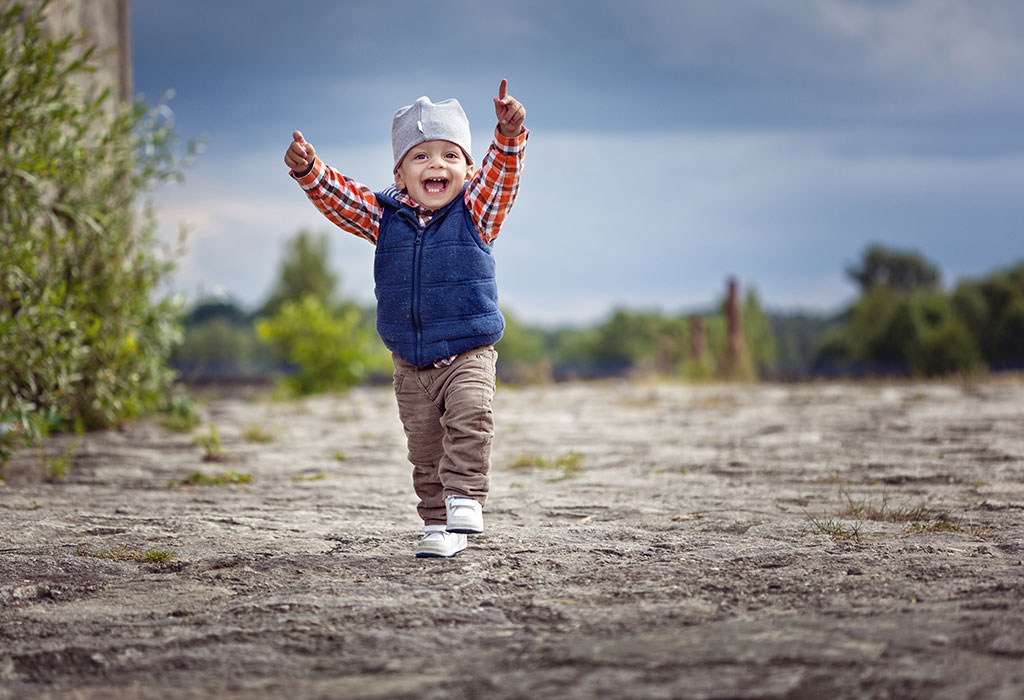 My brother is two years old.
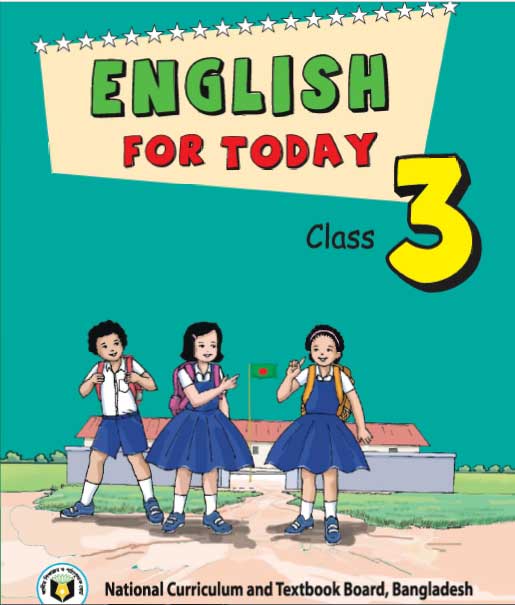 My Family
I’m Tisha. I’m a student. I’m in class 3. There are four people in my family. My mother is a teacher. My father is a banker. My brother is two years old.
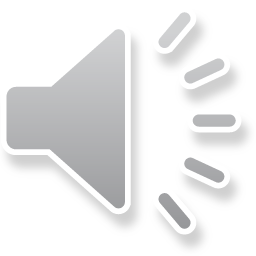 Fill in the gaps the with the words.
teacher
Tisha is a ----------.
She is in ------------- 3.
Her mother is a ---------.
Her father is a -----------.
banker
class
student
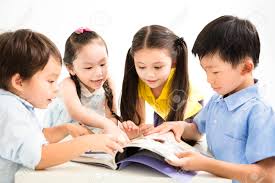 Group A
Group B
Write three sentences about Tisha by answering the following questions.

What is the girl’s name?
What is she?
What class is she in?
Write three sentences about Tisha’s family by answering the following questions.

How many people are there in Tisha’s family?
What is her mother?
 How old is her brother?
HOME WORK
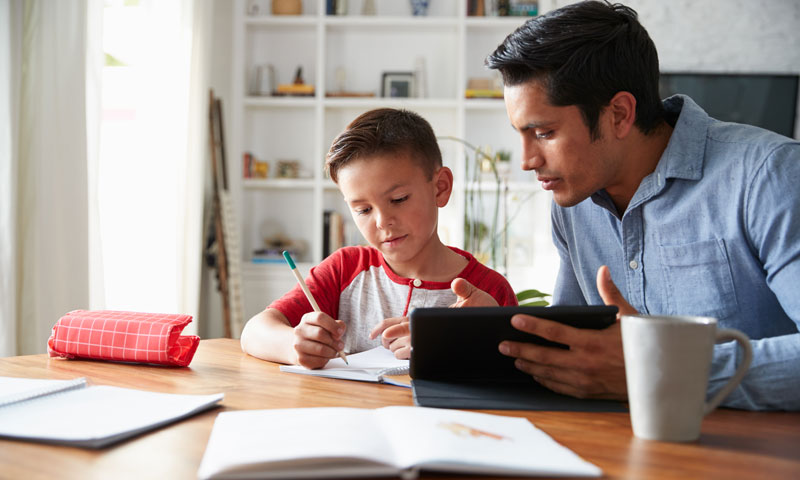 Write three sentences about your family.
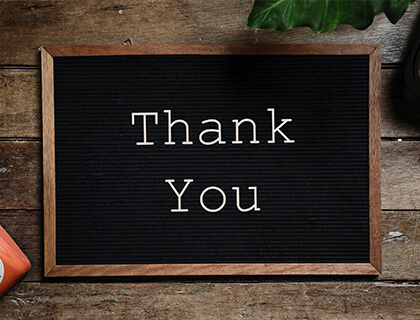